Spectral/hp element discretisation
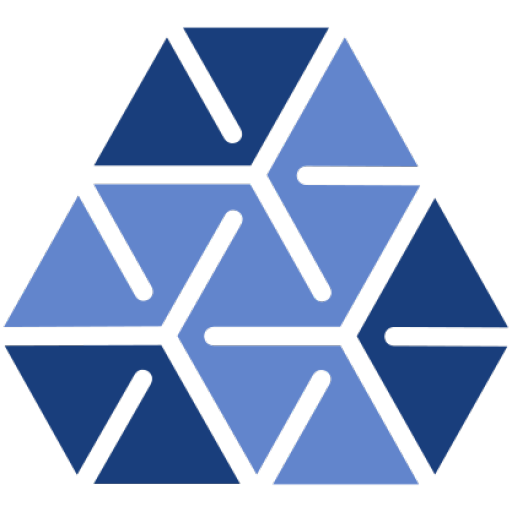 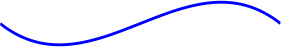 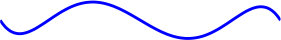 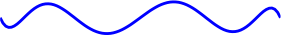 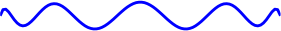 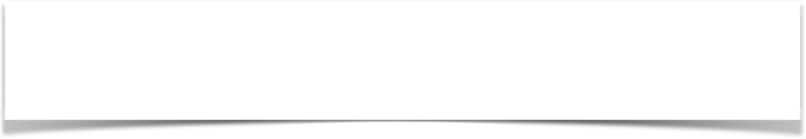 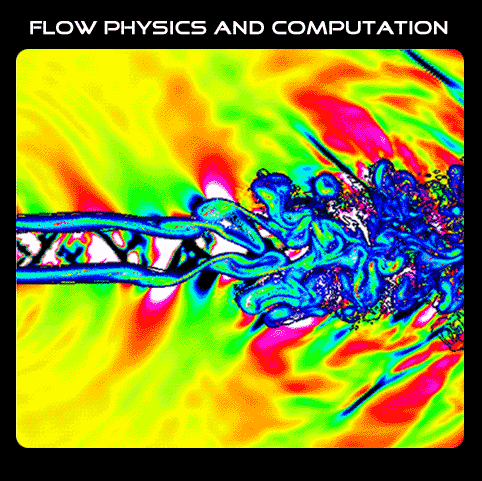 Spectral/hp elements
Spectral/hp methods
spectral
methods
finite element/finite volume
uδ ={
uδ ={
p
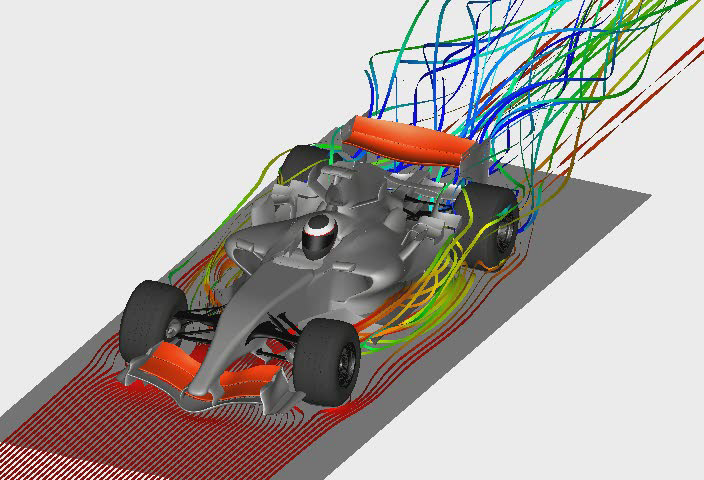 j
h
uδ ={
i
h
finite difference method
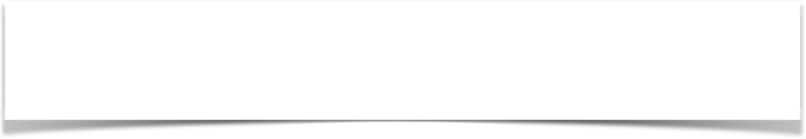 h-type geometric 
flexibility
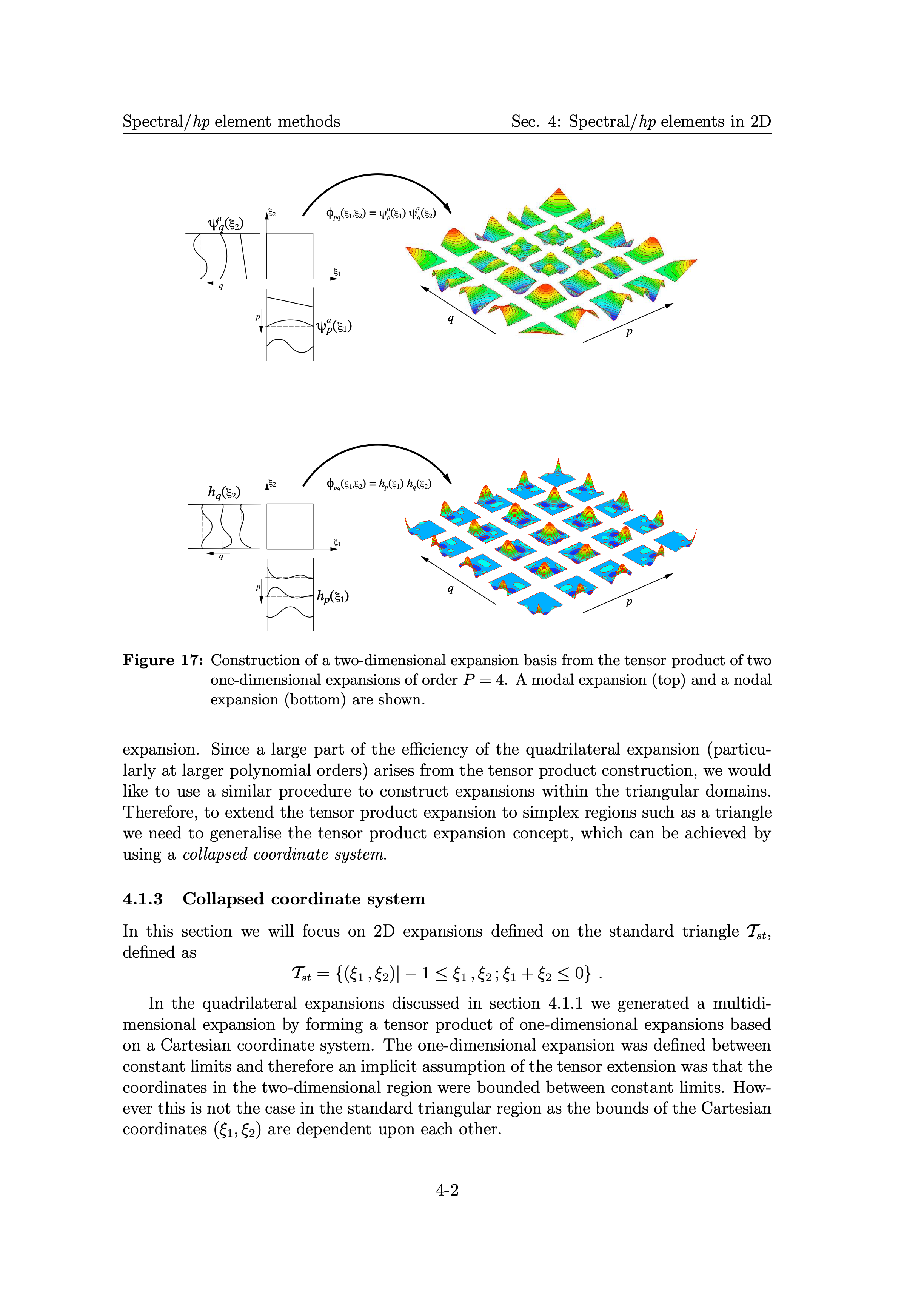 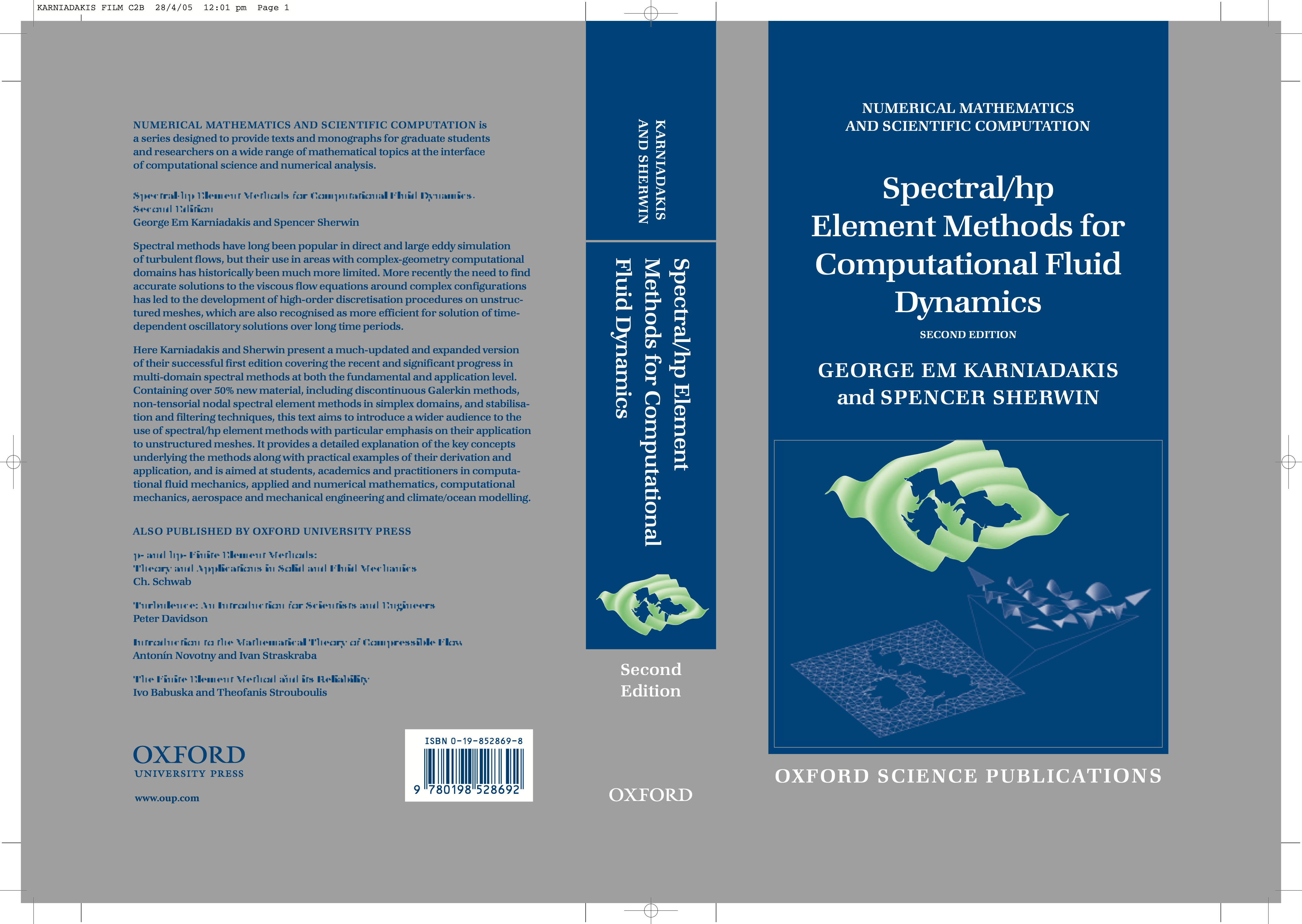 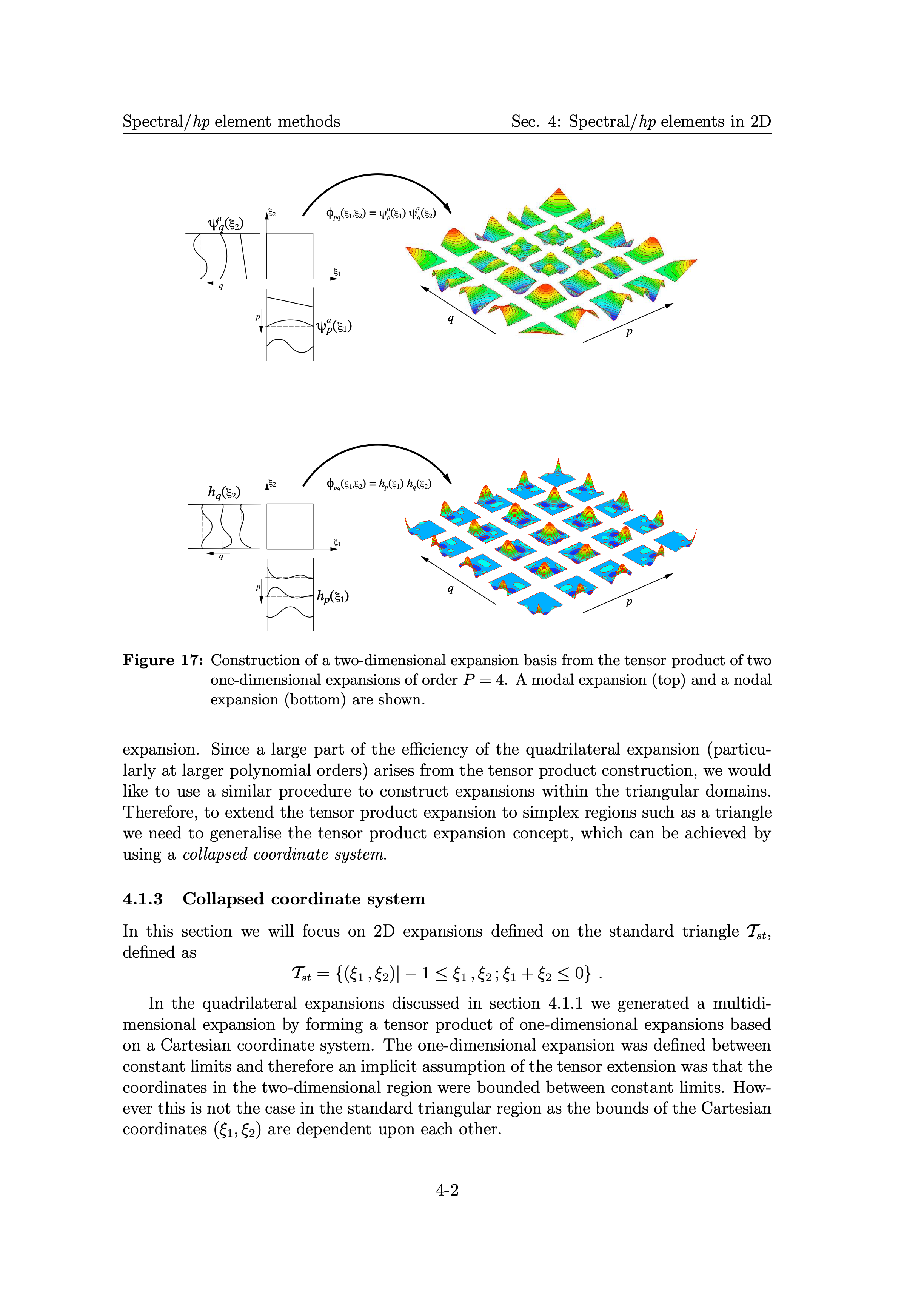 Spectral/hp elements
p-type exponential 
accuracy
hp finite element - hierarchical
Spectral element method - nodal
Continuous Galerkin
Discontinuous Galerkin
Flux Reconstruction
Spectral Difference
….

Depends on how we bolt elements together!
Computational cost ~ P4
Computational error ~ hP
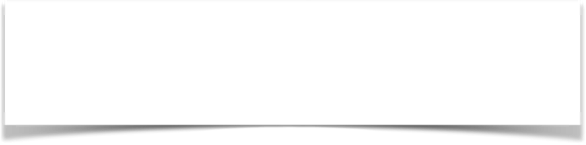 P accuracy
Exact solution
Nel=128, P=1
Dof = 384
Nel=32, P=3
Nel=8, P=8
Dof = 192
Dof = 288
Bolis, Cantwell, Kirby, Sherwin Int J Num Meth. fluid, 2014
[Speaker Notes: Do I need to cover this or will have joaquim]